শুভেচ্ছা
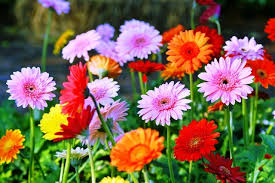 পরিচিতি
শিক্ষকের নামঃ মাহাবুবা পারভিন 
পদবীঃ সহকারি  শিক্ষক
স্কুলের নামঃ জালাল পুর এম আব্দুর রহিম   সরকারি প্রাথমিক বিদ্যালয় 
দিনাজপুর সদর , দিনাজপুর ।
শ্রেণিঃ তৃতীয়
বিষয়ঃ বাওবি
পাঠঃ পরিবেশ দূষণের কারণ ও ফলাফল।
সময়ঃ ৪০ মিনিট
তারিখঃ ১২-০৩-২০২০
শিখনফল
১১.১.১ । মানুষ ও অন্যান্য প্রাণীর জীবনে সুন্দর ও সুস্ত পরিবেশের গুরুত্ব বলতে পারবে । 
১১.২.১ । আমাদের দেশে পরিবেশ দূষণজনিত কয়েকটি সমস্যা  (বর্জ্য, অপরিচ্ছন্ন রাস্তাঘাট , পানি দূষণ, বায়ু দূষণ ইত্যাদি) সম্পর্কে বলতে পারবে।
পরিবেশ দূষণের কারণ  ও ফলাফল
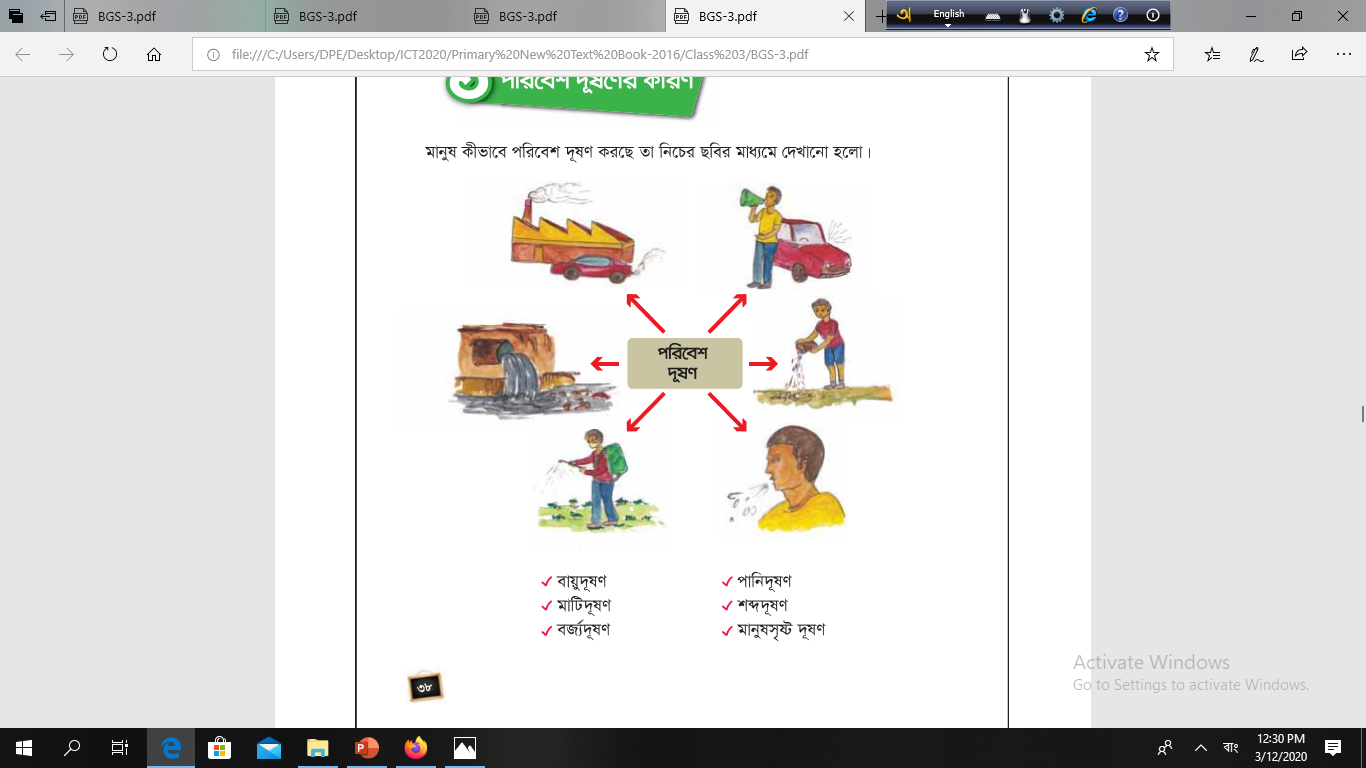 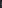 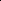 বায়ু দূষণ
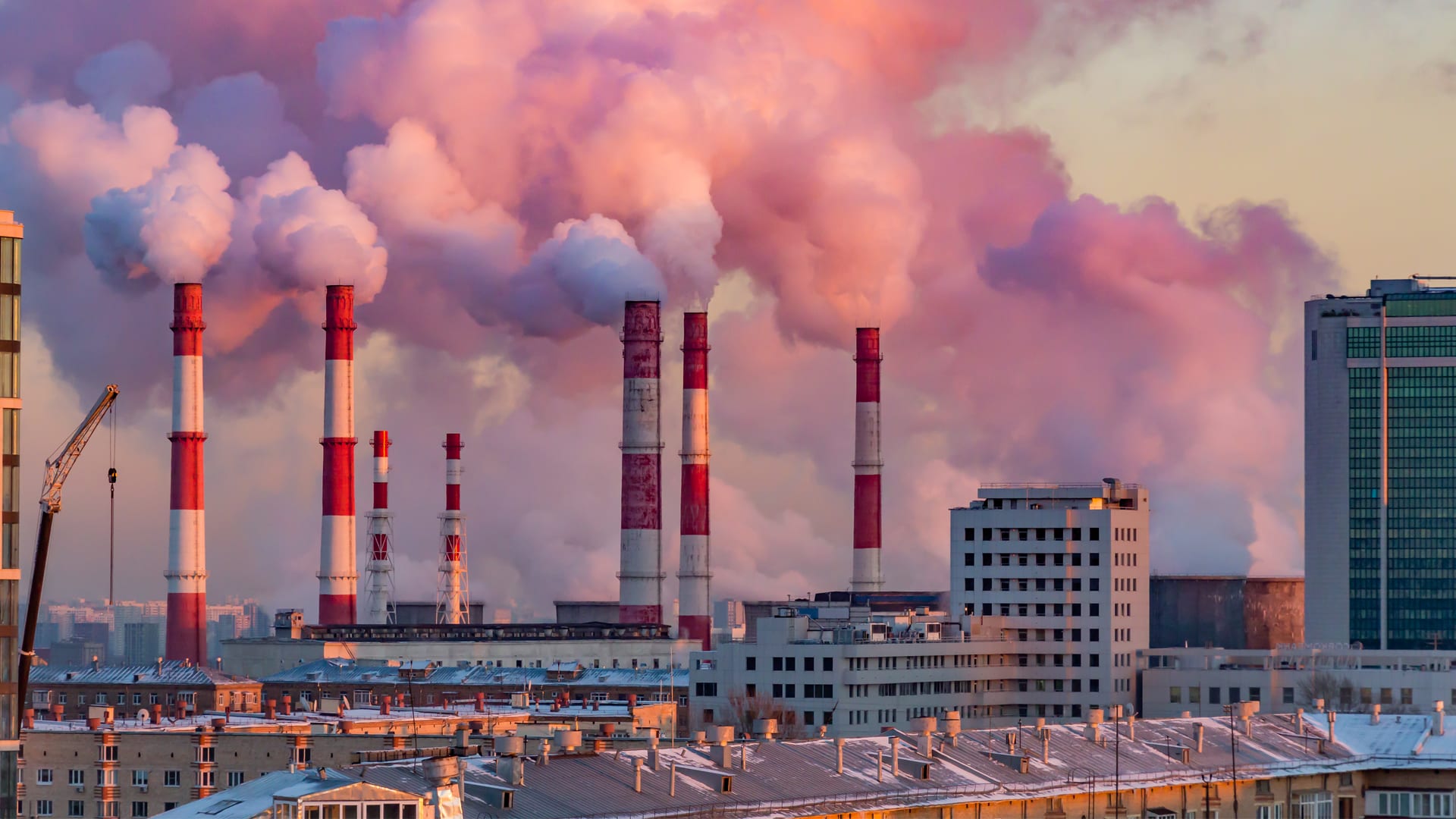 ধুলাবালি ও ধোঁয়ার ফলে বাতাস গন্ধযুক্ত ও দূষিত হয়ে যায় ।
দূষিত বাতাস আমাদের ফুসফুসে প্রবেশ করে। ফলে আমাদের 
রোগ হয় ।
পানি দূষণ
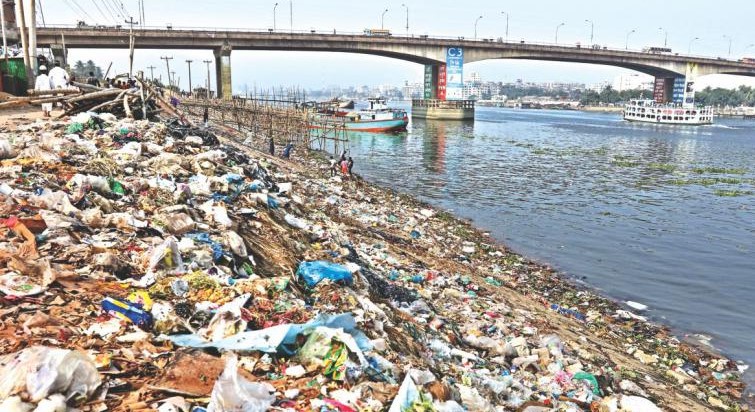 দূষিত পানিতে মাছ মারা যায়। ডায়রিয়া ও জন্ডিসের মতো রোগ হয় ।অপরিষ্কার পানিতে মশা-মাছি জন্মায় ও রগ-জীবাণু ছড়ায়।
ময়লা-আবর্জনা খাল,বিল,পুকুর বা নদীতে মিশে পানিকে দূষিত করে।
মাটিদূষণ
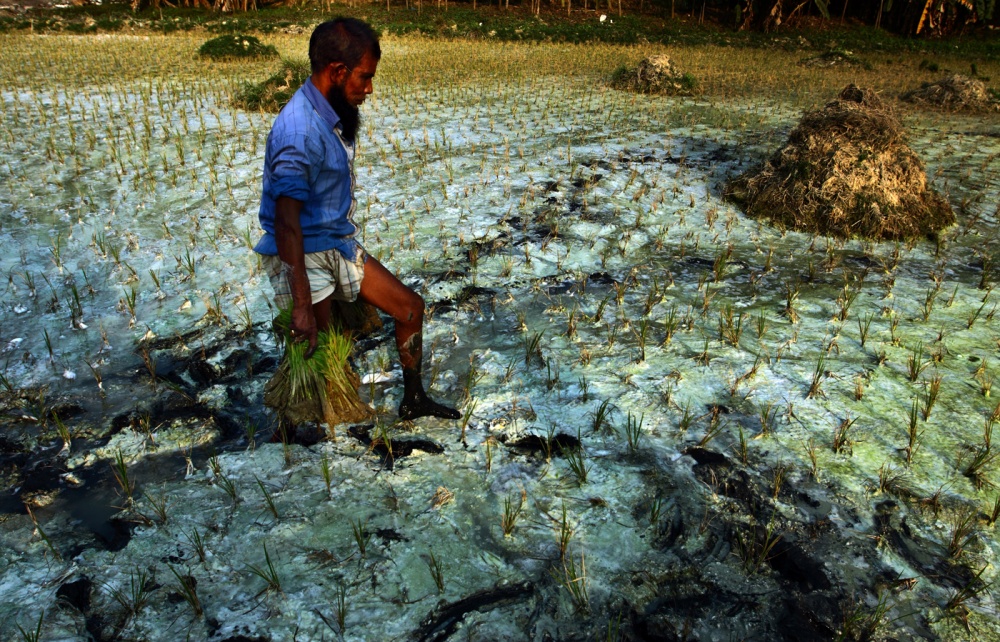 জমিতে ফসল কম হয় । গাছপালা মারা যায়।  মানুষ ও পশু-পাখির ক্ষতি হয়।
অতিরিক্ত রাসায়নিক দ্রব্য ও কীটনাশক ব্যবহার করলে মাটিদূষণ হয়।
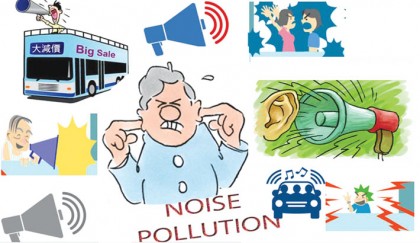 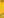 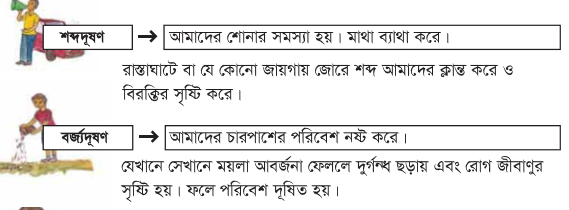 বর্জ্যদূষণ
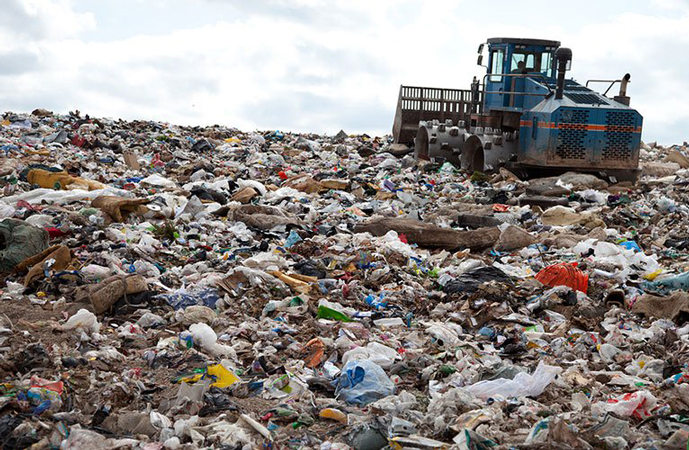 আমাদের চারপাশের পরিবেশ নষ্ট করে।
যেখানে সেখানে ময়লা-আবর্জনা ফেললে দুর্গন্ধ ছড়ায় এবং রোগ-জীবাণুর সৃষ্টি হয়। ফলে পরিবেশ দূষিত হয়।
পাষ্ঠ্য বইয়ের ৪০ পৃষ্ঠ বের কর।
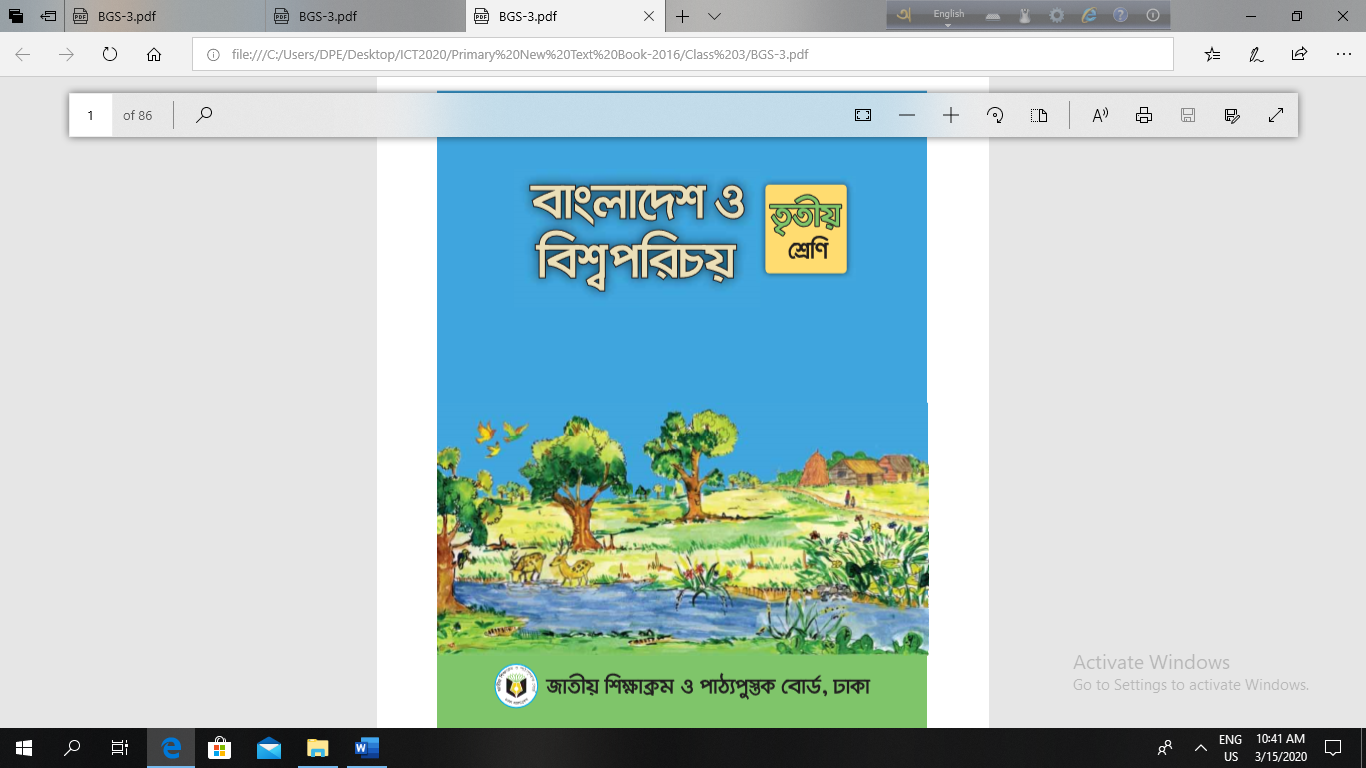 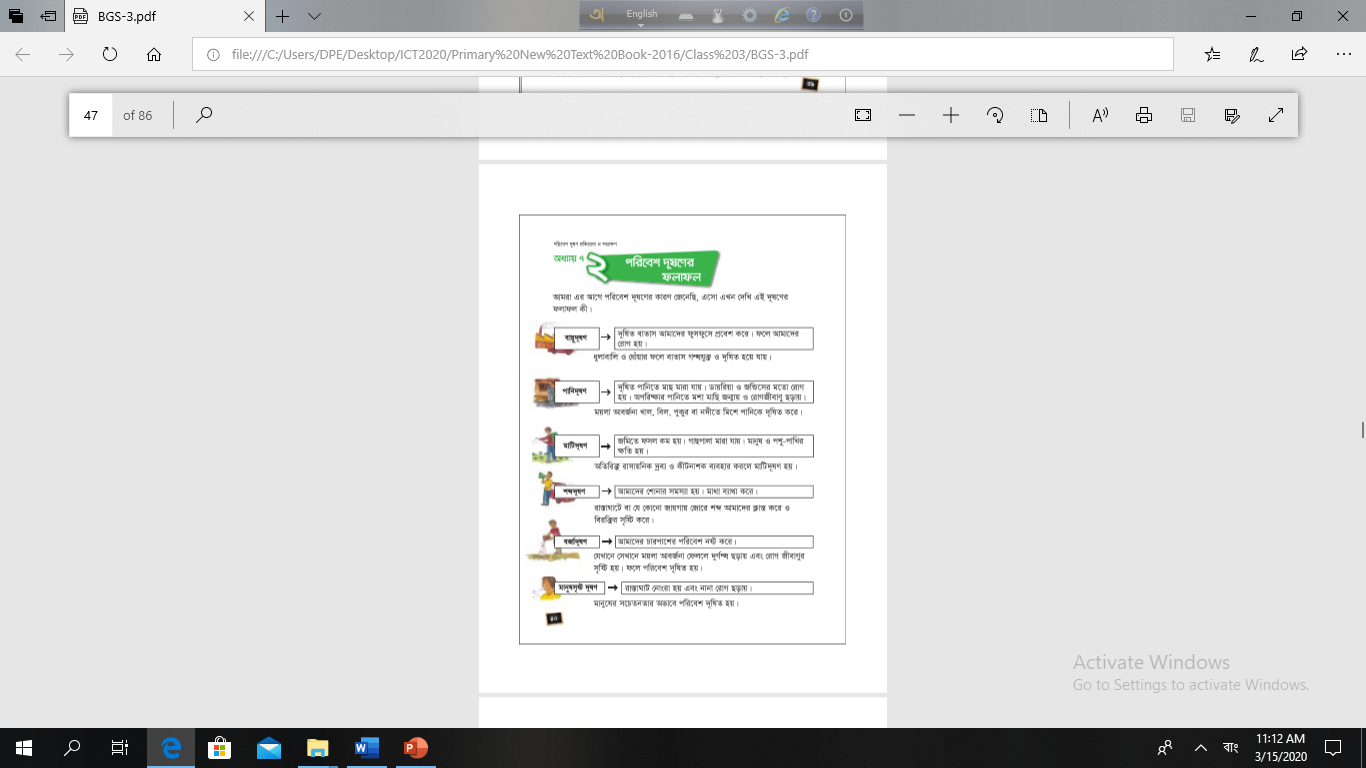 দলীয় কাজ
পরিবেশ দূশণের ফলে পশু-পাখির কী ক্ষতি হয়।
ক দলঃ
খ দলঃ
পরিবেশ দূষণের গাছ-পালার কী ক্ষতি হয়।
গ দলঃ
পরিবেশ দূষণের ফলে কী ধরনের রোগ হতে পারে।
মূল্যায়ন
আমরা পরিবেশ কীভাবে পরিচ্ছন্ন রাখতে পারি।
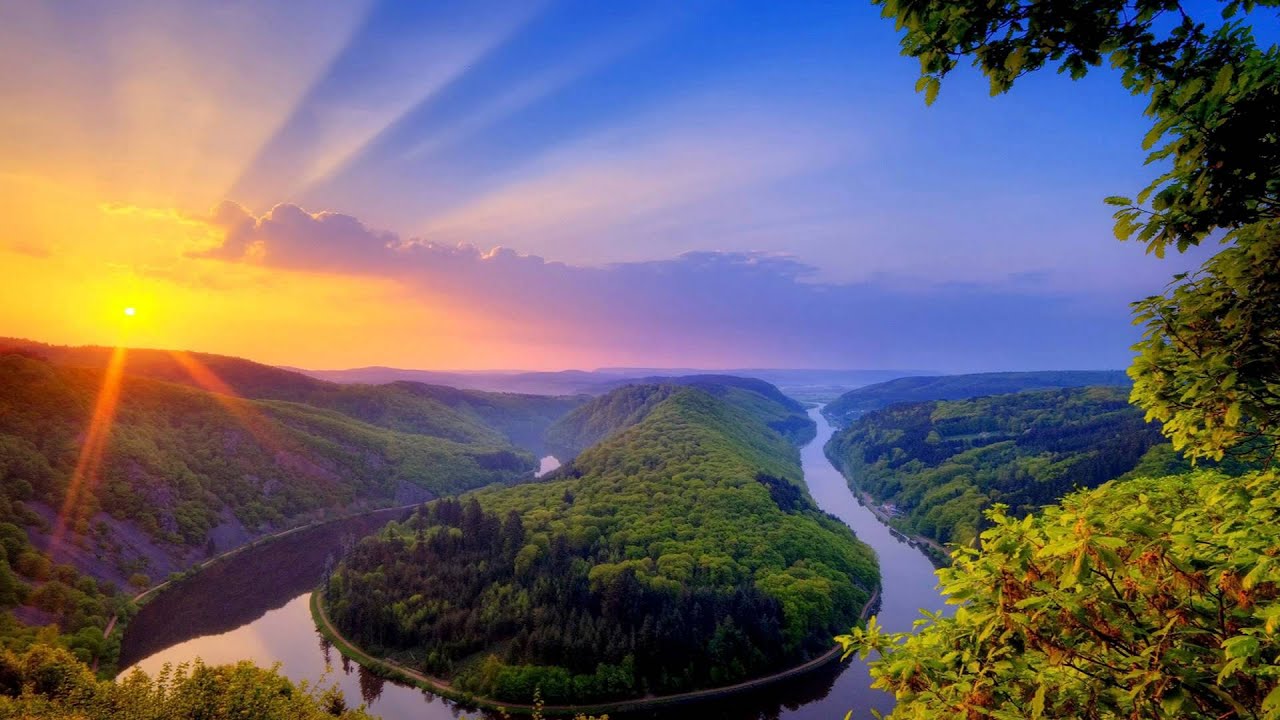 ধন্যবাদ